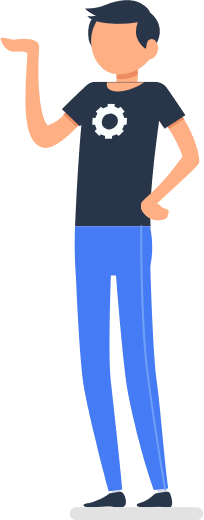 个人简历
求职人：PPT818
标题内容
标题内容
标题内容
1
2
3
点击输入详细内容点击输入详细内容
点击输入详细内容点击输入详细内容
点击输入详细内容点击输入详细内容
目录
CONTENTS
标题内容
01
点击输入详细内容点击输入详细内容点击输入详细内容
请输入标题内容
标题内容
标题内容
标题内容
标题内容
点击输入详细内容点击输入详细内容
点击输入详细内容点击输入详细内容
点击输入详细内容点击输入详细内容
点击输入详细内容点击输入详细内容
标题内容
点击输入详细内容点击输入详细内容
请输入标题内容
标题内容
标题内容
标题内容
标题内容
点击输入详细内容点击输入详细内容
点击输入详细内容点击输入详细内容
点击输入详细内容点击输入详细内容
点击输入详细内容点击输入详细内容
请输入标题内容
80%
75%
55%
50%
45%
30%
点击输入详细内容点击输入详细内容点击输入详细内容点击输入详细内容
点击输入详细内容点击输入详细内容
标题内容
02
点击输入详细内容点击输入详细内容点击输入详细内容
请输入标题内容
标题内容
标题内容
标题内容
标题内容
点击输入详细内容点击输入详细内容
点击输入详细内容点击输入详细内容
点击输入详细内容点击输入详细内容点击输入详细内容点击输入详细内容
点击输入详细内容点击输入详细内容点击输入详细内容点击输入详细内容
请输入标题内容
配图
标题内容
标题内容
标题内容
标题内容
点击输入详细内容点击输入详细内容
点击输入详细内容点击输入详细内容
点击输入详细内容点击输入详细内容
点击输入详细内容点击输入详细内容
请输入标题内容
配图
标题内容
标题内容
标题内容
标题内容
标题内容
点击输入详细内容
点击输入详细内容
点击输入详细内容
点击输入详细内容
点击输入详细内容
请输入标题内容
000T
000T
000T
000T
000T
000T
000T
000T
000T
000T
000T
000T
标题内容
点击输入详细内容点击输入详细内容点击输入详细内容点击输入详细内容
点击输入详细内容点击输入详细内容
请输入标题内容
标题
标题
标题
标题
标题内容
标题内容
标题内容
标题内容
点击输入详细内容点击输入详细内容
点击输入详细内容点击输入详细内容
点击输入详细内容点击输入详细内容
点击输入详细内容点击输入详细内容
请输入标题内容
标题内容
标题内容
标题内容
标题内容
标题内容
点击输入详细内容点击输入详细内容
点击输入详细内容点击输入详细内容
点击输入详细内容点击输入详细内容
点击输入详细内容点击输入详细内容
点击输入详细内容点击输入详细内容
请输入标题内容
单击编辑标题
单击编辑标题
单击编辑标题
标题内容
点击输入详细内容点击输入详细内容点击输入详细内容点击输入详细内容
点击输入详细内容点击输入详细内容
标题内容
03
点击输入详细内容点击输入详细内容点击输入详细内容
请输入标题内容
标题内容
标题内容
标题内容
标题内容
点击输入详细内容点击输入详细内容
点击输入详细内容点击输入详细内容
点击输入详细内容点击输入详细内容
点击输入详细内容点击输入详细内容
请输入标题内容
标题内容
标题内容
标题内容
标题内容
标题内容
点击输入详细内容点击输入详细内容
点击输入详细内容点击输入详细内容
点击输入详细内容点击输入详细内容
点击输入详细内容点击输入详细内容
点击输入详细内容点击输入详细内容
谢谢观看
Thank you for watching